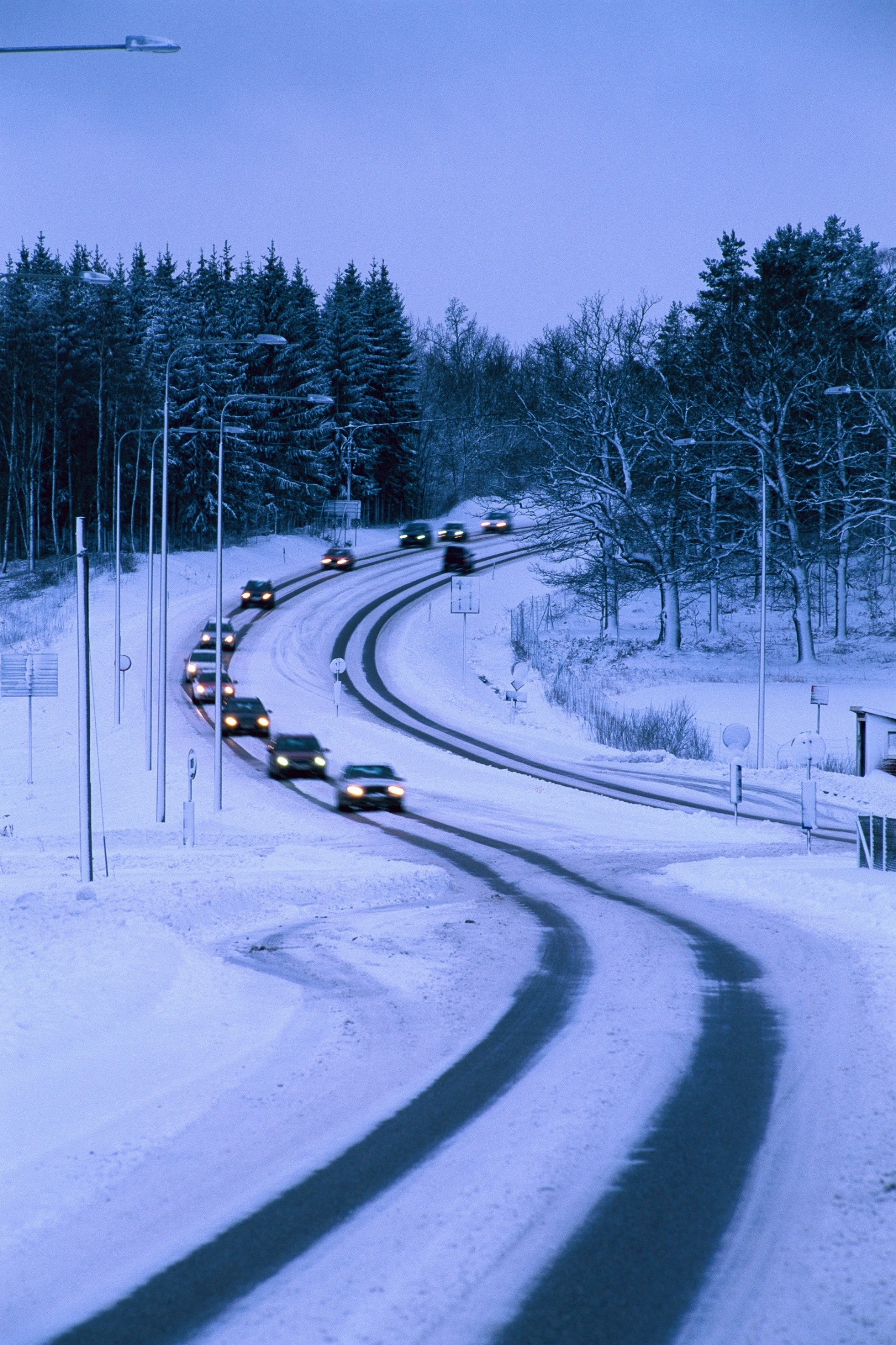 Välkomna till RSS nätverksmöte12 december
Dagordning
09.00	Välkomna
09.10	Information om överenskommelser och ansökningar 2024
10.10	Yrkesresan
10.30	Paus
10.40	Ny socialtjänstlag – SKRs stöd och samverkan med RSS
11.10	Kompetensförsörjningskrisen – förslag på gemensamt arbete
11.40 Kommunernas roll i arbetsmarknadspolitiken
11.45	sammanfattning
12.00	Avslut
Föregående möte
Kompetensförsörjning
Strategi för hälsa
Sektionen för psykiatri och folkhälsa
Jämställdhetsintegrering i RSS
Yrkesresan och privata utförare
Information om överenskommelser och ansökningar 2024
RSS-nätverket12 december 2023SKR Kompetenscenter VälfärdsteknikEva Sahlén
ÖVERENSKOMMELSE OM ÄLDREOMSORG 2020-2022
Kommunernas äldreomsorg
168,7 mkr
Modell-
kommuner
15 mkr
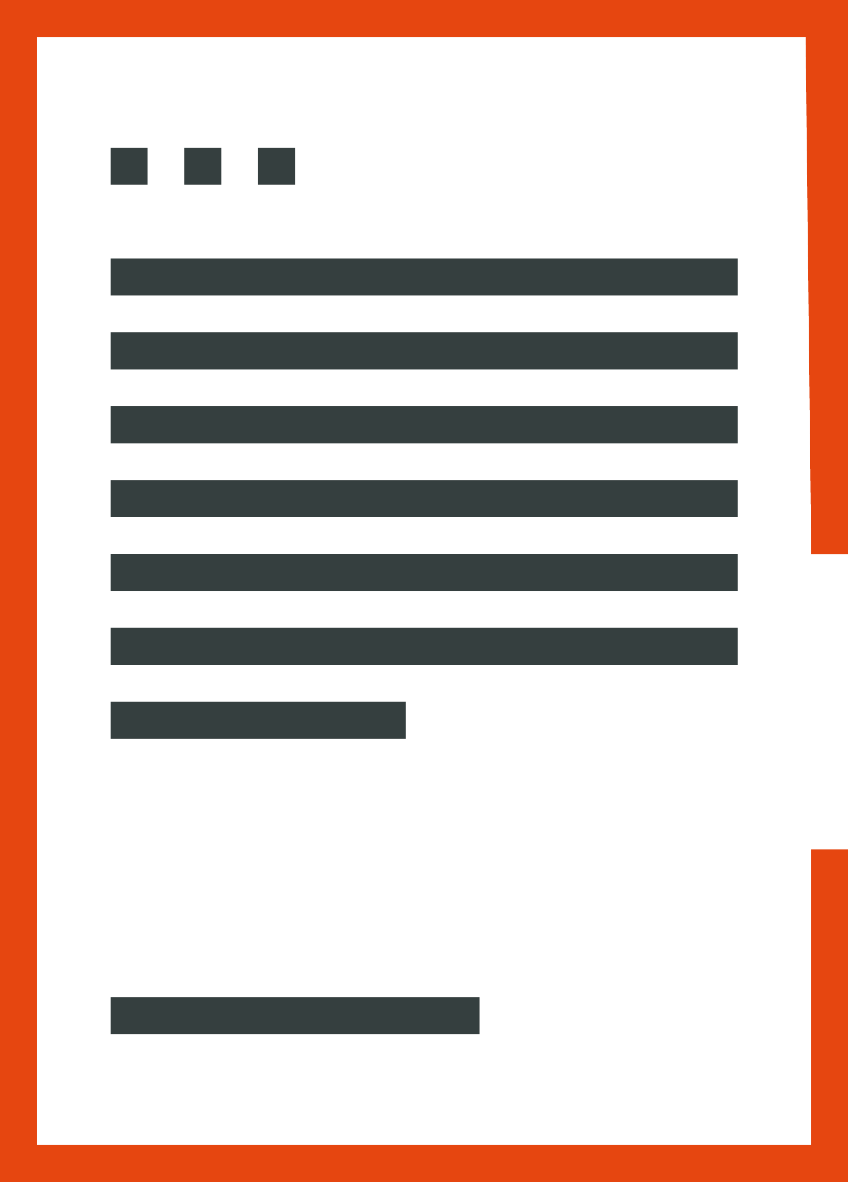 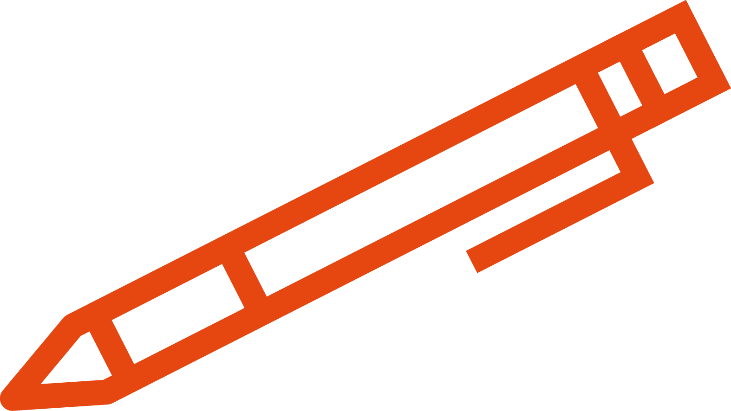 Sveriges kommuner och regioner (SKR)
16,3 mkr
Stimulans-medel
200 mkr/år
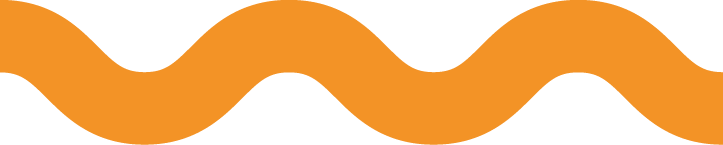 Teknik, kvalitet och effektivitet med den äldre i fokus mellan SKR och regeringen 2020–2022
KOMPETENSCENTER VÄLFÄRDSTEKNIK
Inspirera, stödja och dela kunskap
Stödja kommunerna genom att samla, skapa och sprida fördjupad kunskap och kompetens inom områden som rör verksamhetsutvecklingen av den kommunala vården och omsorgen genom digitalisering
Utveckla kunskap, metoder och stöd som underlättar spridning av effektiva arbetssätt och tjänster.
Hittar oss på: www.skr.se/valfardsteknik 
Kontakt: info@skr.se eller vft@skr.se
Samla
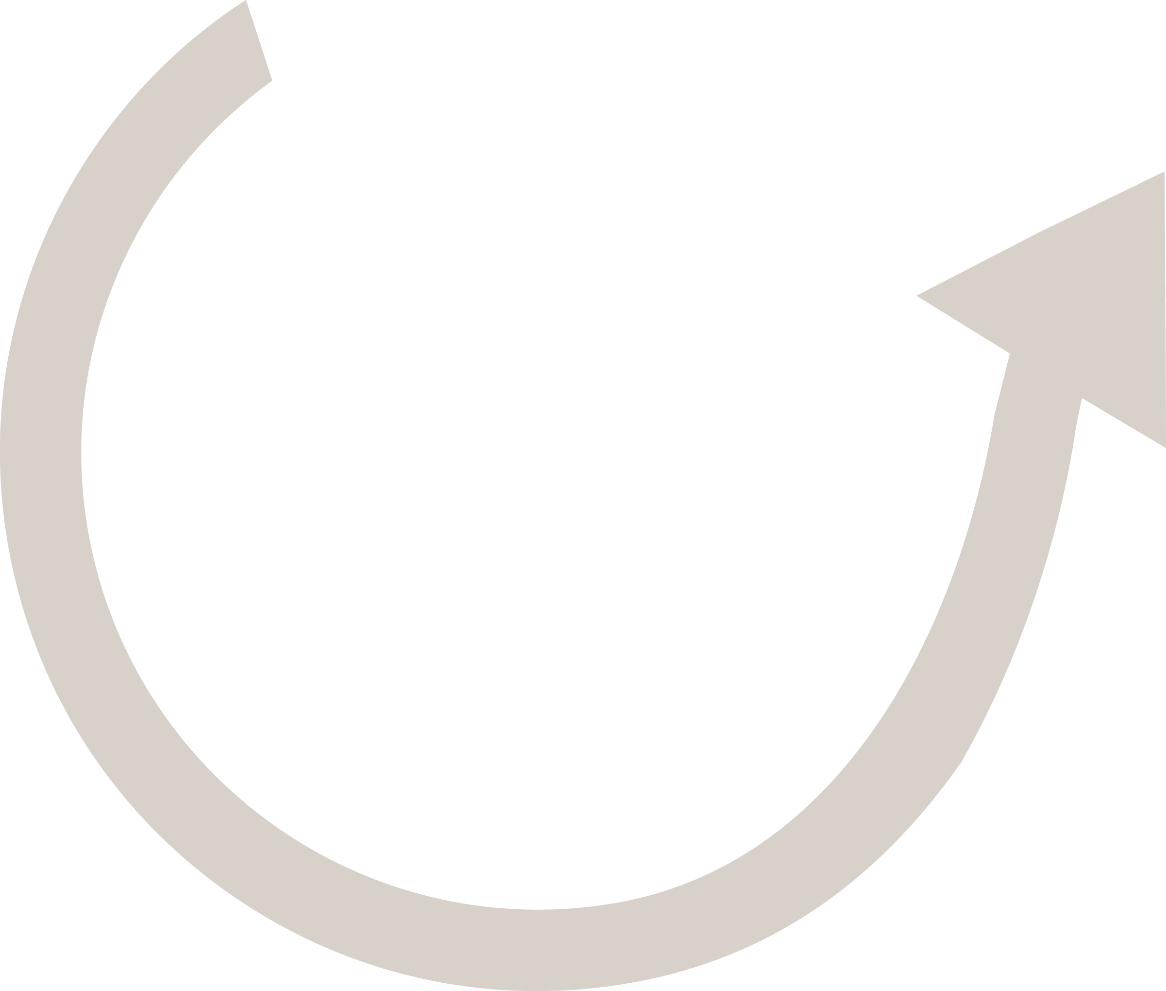 Skapa
Sprida
[Speaker Notes: Stödfunktionen på SKR och de tio modellkommunerna utgör tillsammans kompetenscenter välfärdsteknik. Uppdraget är att stödja alla kommuner att verksamhetsutveckla äldreomsorgen med välfärdsteknik. 
Kompetenscenter ska samla kunskaper, erfarenheter och kompetenser av att införa välfärdsteknik I den kommunala vården och omsorgen, ibland kommer kompetenscenttet att behöva skapa vägledningar mm när de saknas. Därefter ska kunskaperna och erfarenheterna spridas till alla kommuner. Vi har därför formulerat deviset SAMLA – SKAPA –  SPRIDA som vårt huvuduppdrag.]
Fortsatt ekonomiskt stöd till SKR 2023 - Vårt erbjudande till kommuner
Coachning/stöd med planering,  inköp, förändringsarbete, nyttoberäkning, uppföljning och införande av välfärdsteknik.
Förankrat med förvaltningsledningen
Utgår från kommunens behov
Hittills gett stöd till närmare 50 kommuner
Fokus på
Ledningsstöd/Förändringsarbete
Försörjningsstrategi: kartlägga, analysera och prioritera
Förenklade nyttokalkyler
Specifika lösningar
Vad krävs för ett lyckat införande?
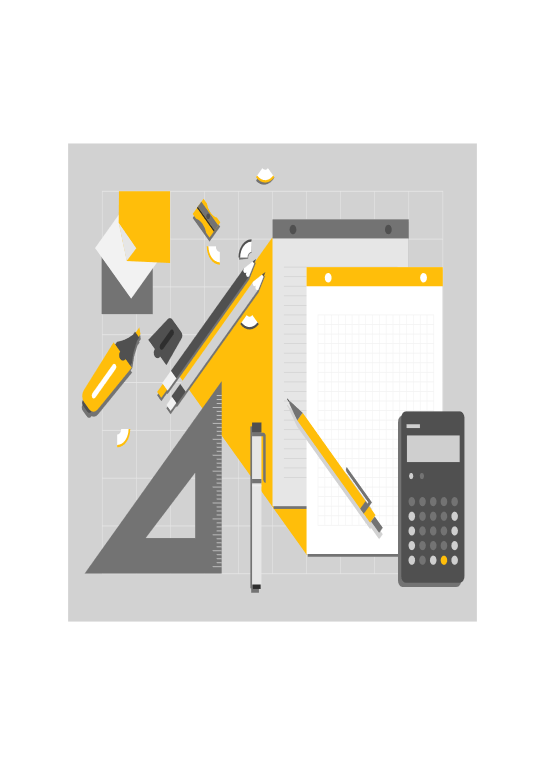 Hur ser det ut med införandet av välfärdsteknik?Källa: E-hälsa och välfärdsteknik – Uppföljning av den digitala utvecklingen i socialtjänst och kommunal hälso- och sjukvård 2023. Socialstyrelsen
Digital tillsyn natt
Införande enligtkommunen
Andel av invånare över 80 år som använder
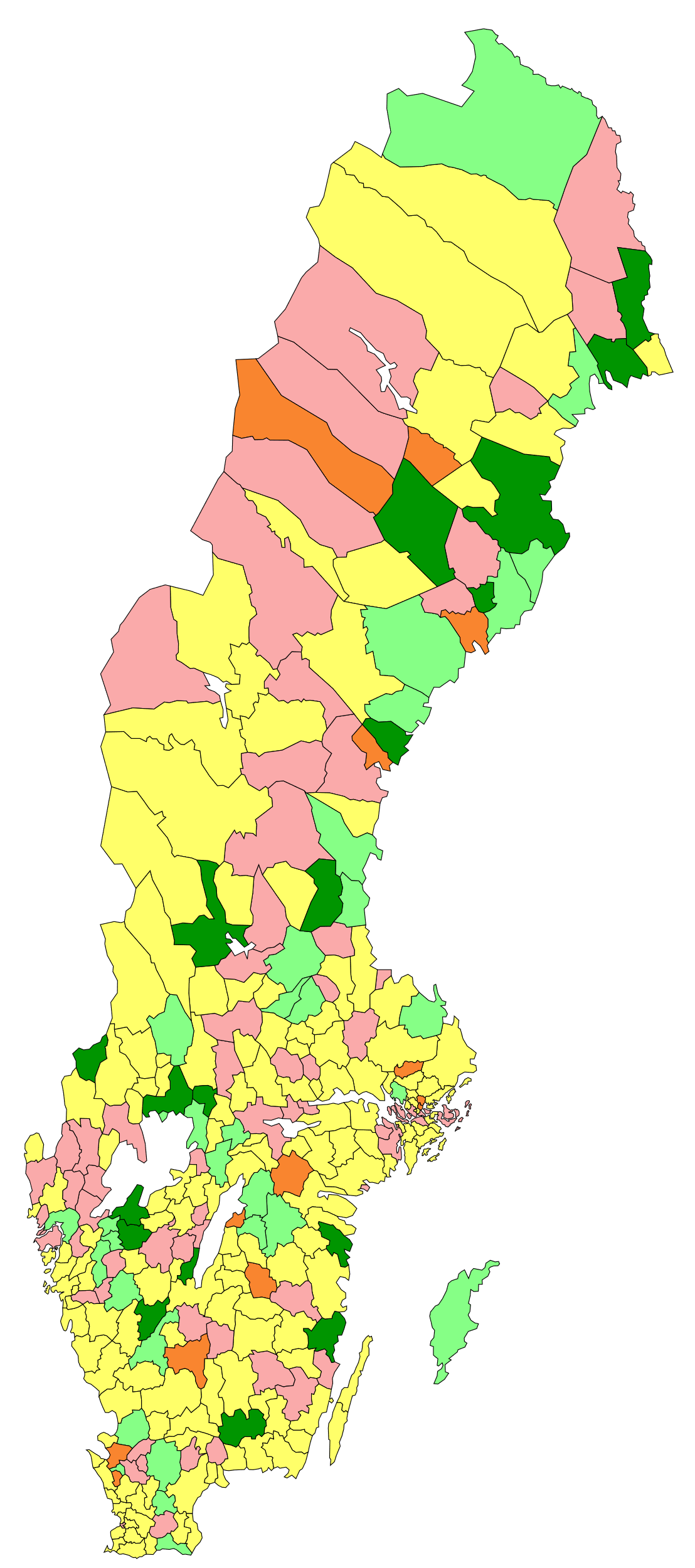 Färgerna återges i kartan
Färgerna återges i kartan
Läkemedelsautomat
Införande enligtkommunen
Andel av invånare över 80 år som använder
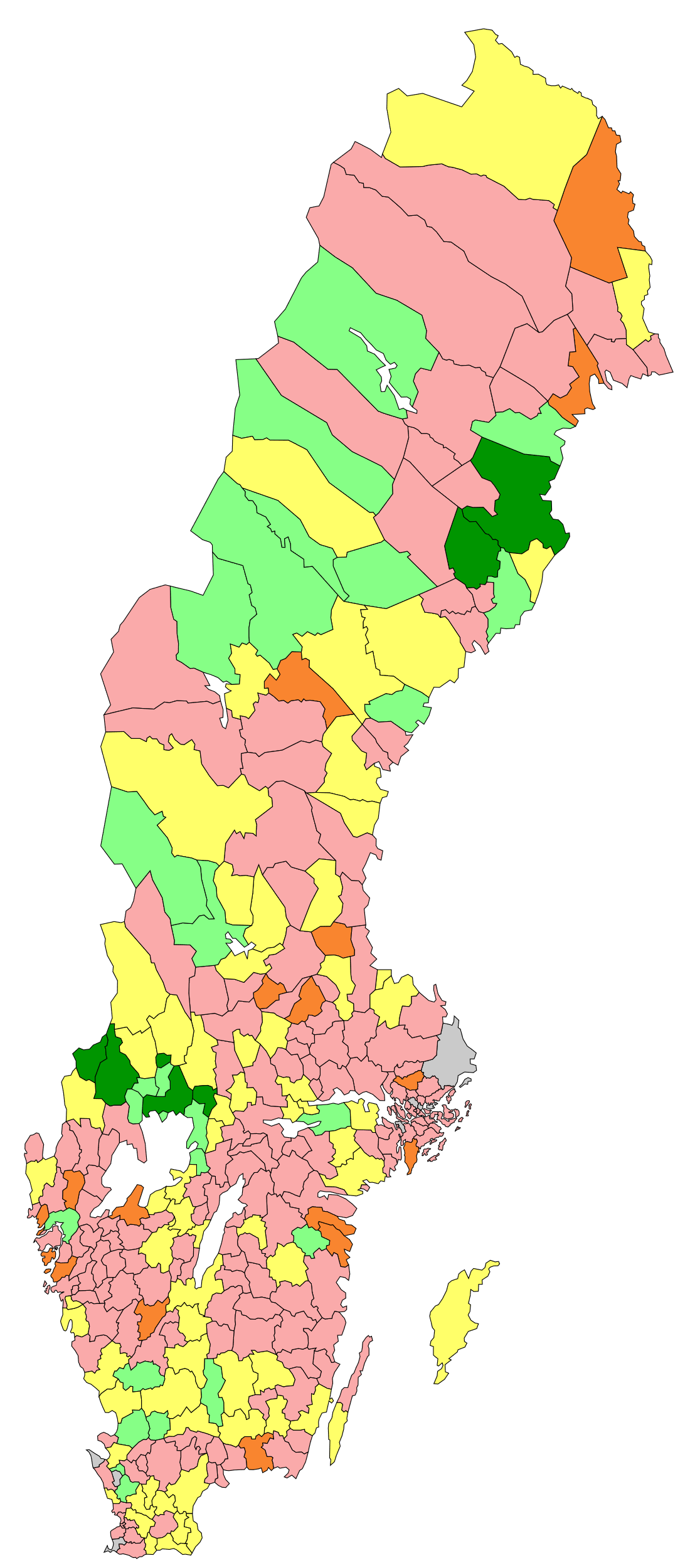 Färgerna återges i kartan
Färgerna återges i kartan
Försörjningsstrategi, nyttor, förändringsledning och ledarskap
Vad krävs för att lyckas införa välfärdsteknik?
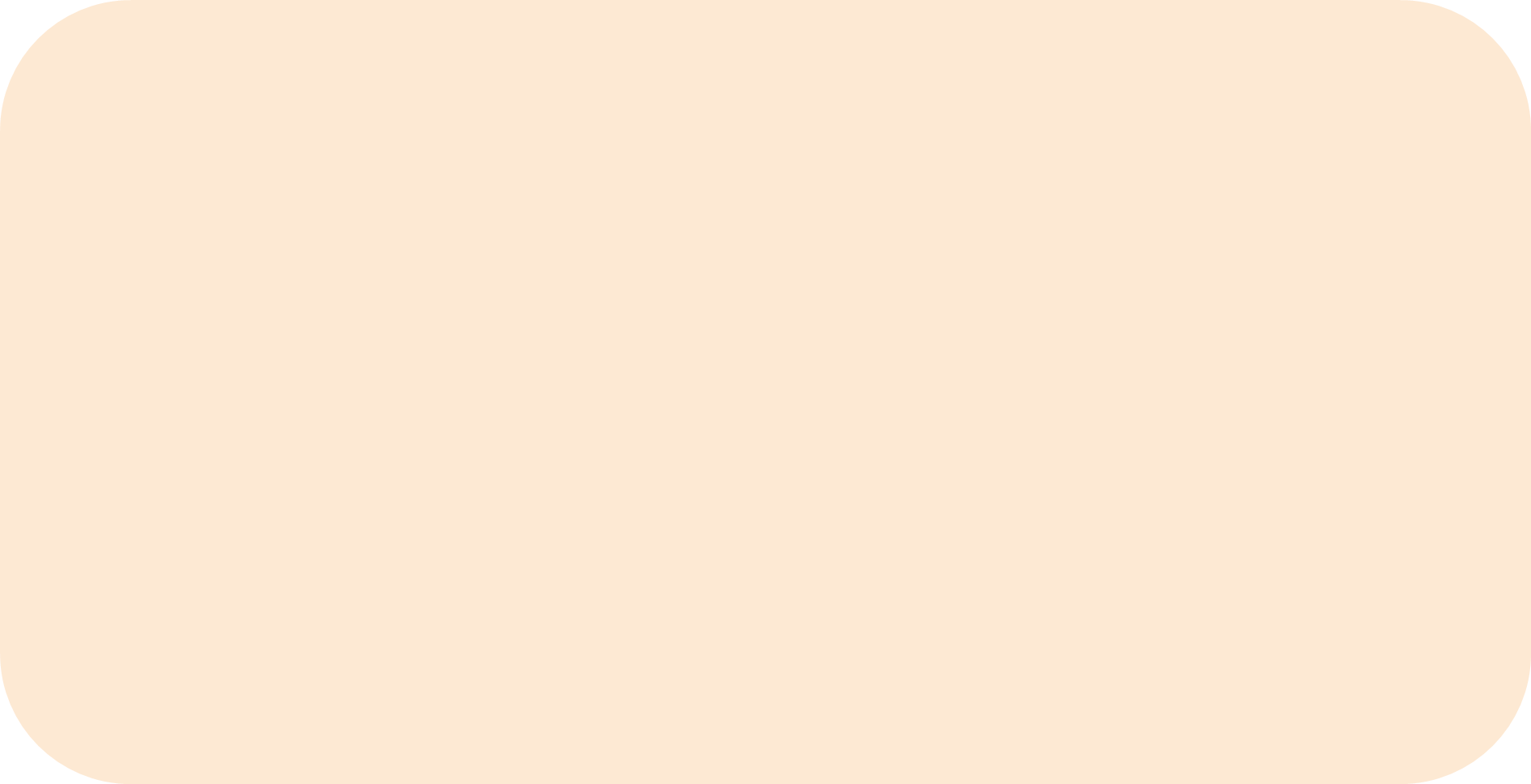 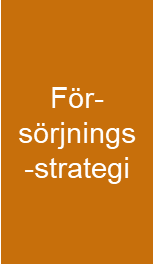 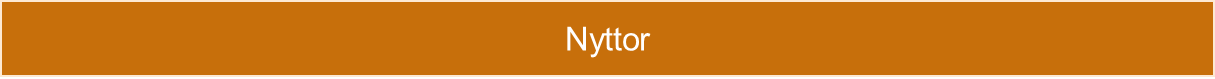 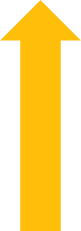 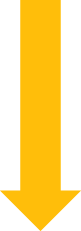 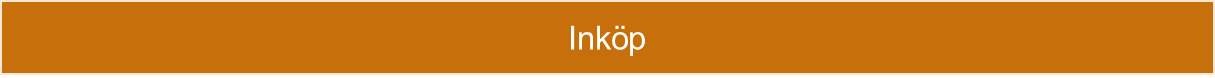 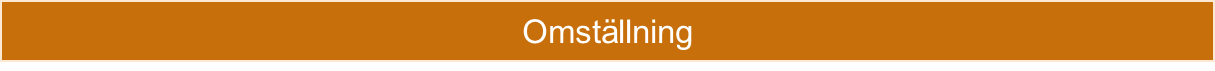 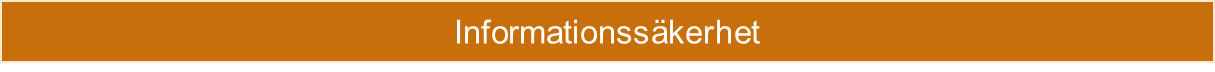 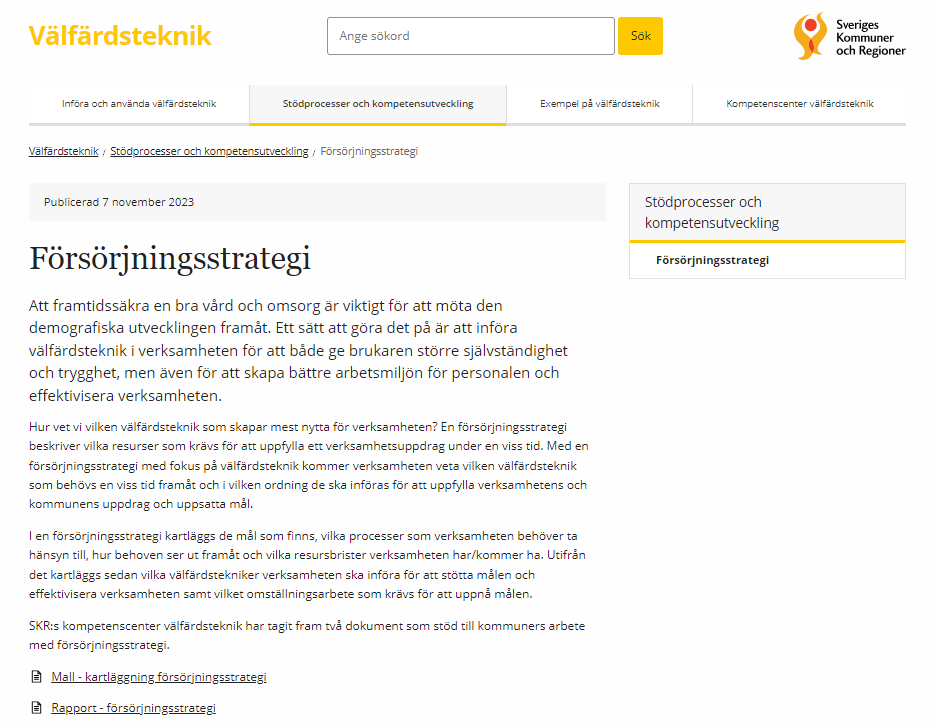 [Speaker Notes: Lena]
Vad krävs för att lyckas införa välfärdsteknik?
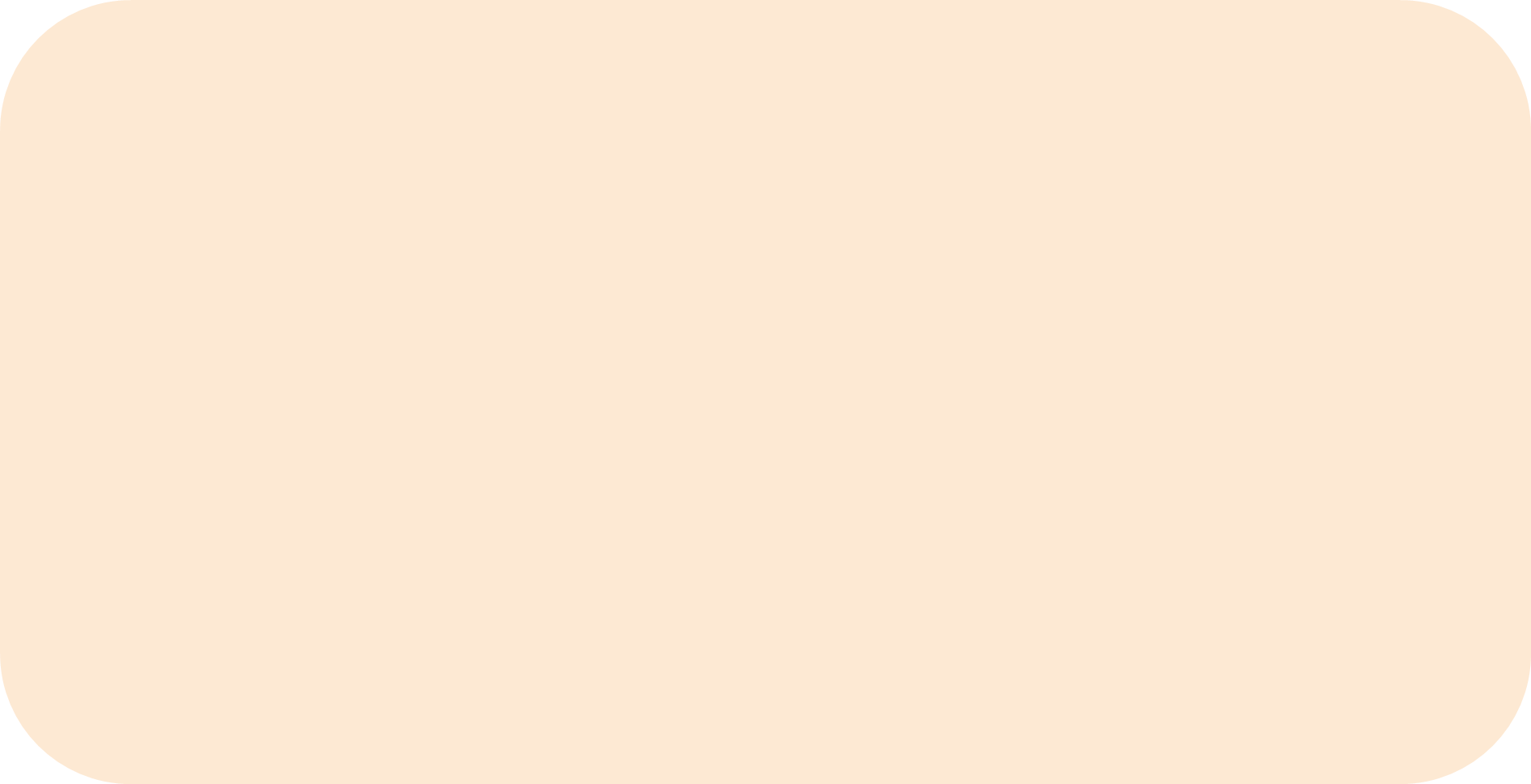 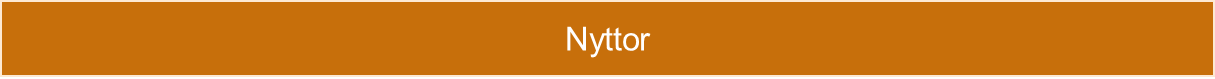 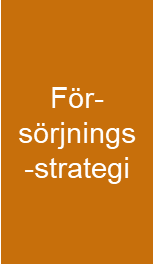 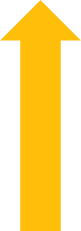 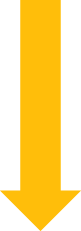 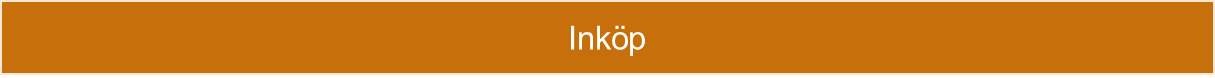 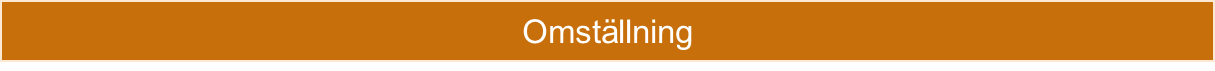 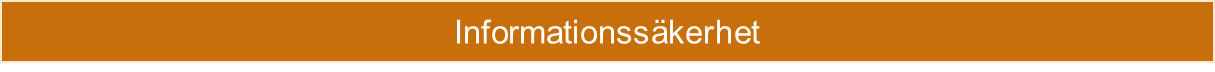 Nyttorealisering
Lägg grunden
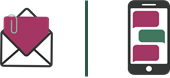 1. Formulera alternativen
Gör en nytto-analys
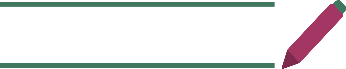 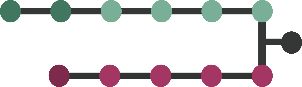 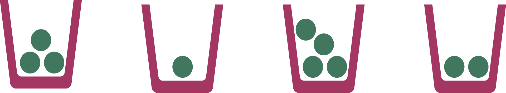 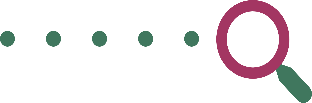 3. Rita en effektkedja
2. Hitta effekterna
4. Sortera
5. Beskriv
Gör en nytto-kalkyl
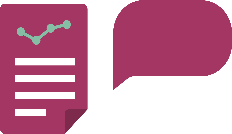 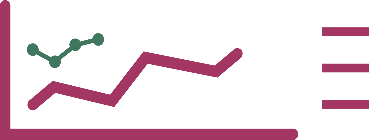 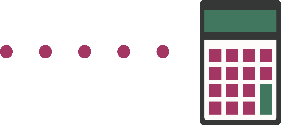 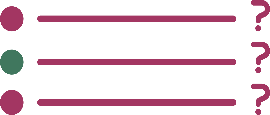 9. Dokumentera och presentera
6. Formulera frågor
7. Samla data
8. Räkna
[Speaker Notes: Li
Berätta hur vi jobbar med nyttokalkylen]
Nyttokalkyl
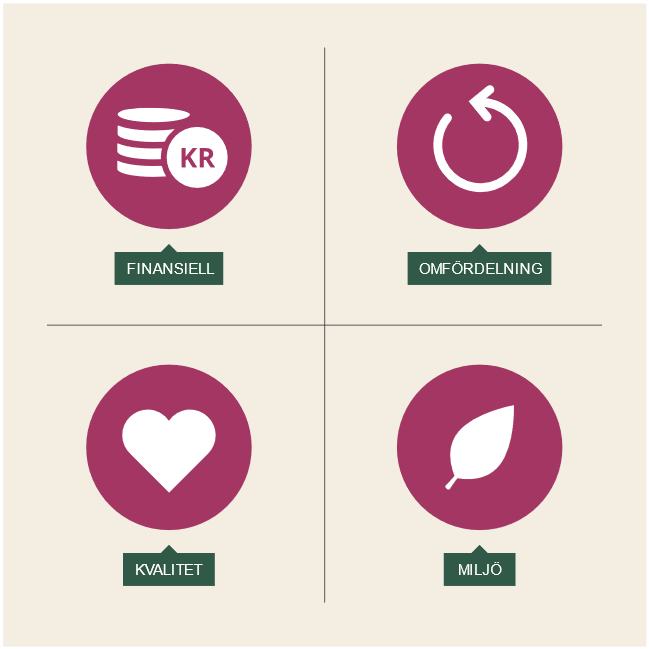 Nytta värderad i pengar
En nyttokalkyl:
Beskriver alla nyttor och kostnader som förväntas av en förändring
Värderar nyttor och kostnader i pengar där det är möjligt
Nytta ej värderad i pengar
[Speaker Notes: Syfte med en nyttokalkyl kan vara att
*Specificera - vilka är nyttorna och kostnaderna med införande av vft, och hur stora är dessa?
*Bättre kommunikation om fördelar och nackdelar med införande av vft
*Öka möjligheterna för ett lyckat införande av vft
*Planera införande av vft - besluta, planera, fördela ansvar
*Realisera - genomför förändringen
*Följa upp - lyckas vi realisera nyttorna?]
Förenklad nyttokalkyl på Ineras webb
2. Nyttokalkyl
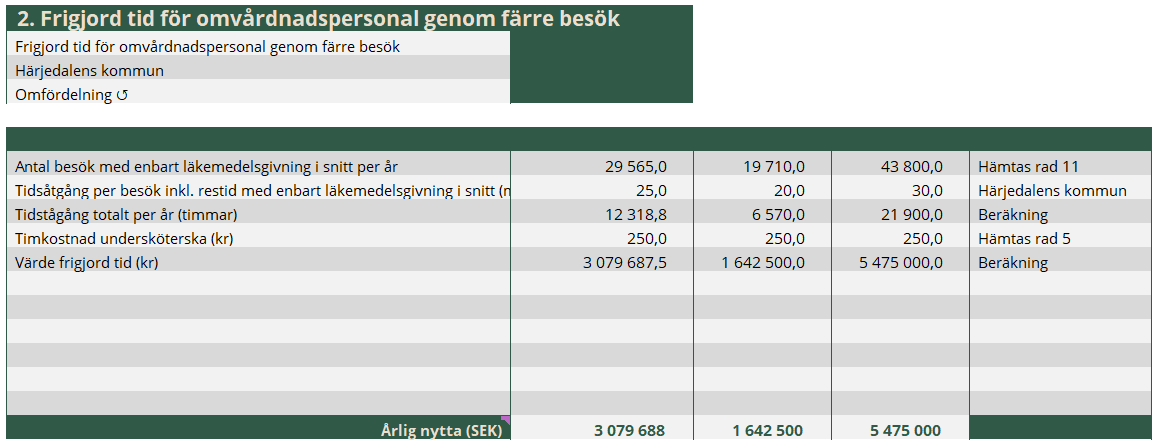 Rapport
Nyttokalkyl för användning av läkemedelsautomat i Härjedalens kommun
1. Effektkedja
[Speaker Notes: Rapporten
Bakgrund 
Syfte
Metod
Alternativ som jämförs
Nyttoanalysen 
	Effektkedjan
	Nyttor (dvs vilka konkreta nyttor kan vi se både finansiella, omställning, kvalitet och miljö)
	Kostnader
	Risker och hinder
Nyttokalkylen (beräkningar på nyttor och kostnader]
Vad krävs för att lyckas införa välfärdsteknik?
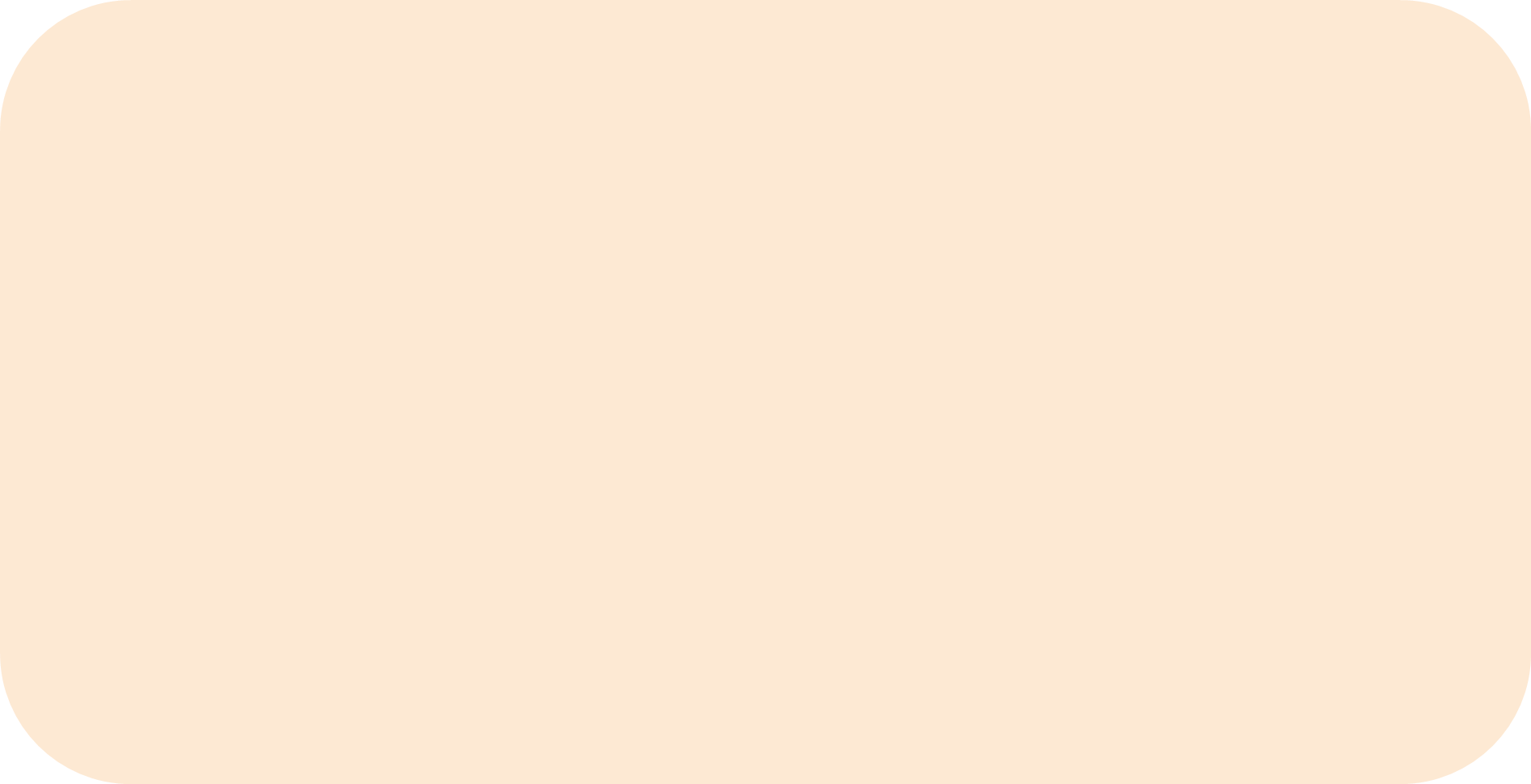 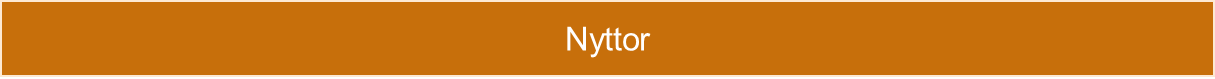 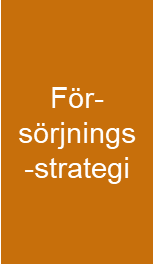 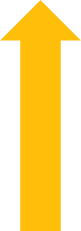 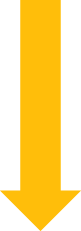 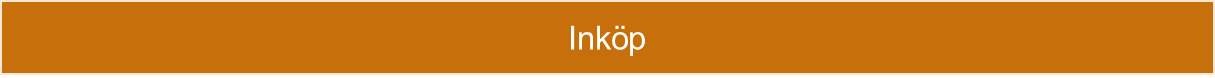 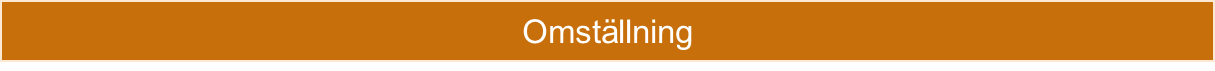 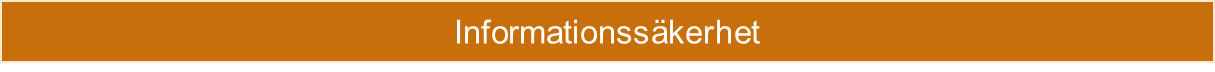 Förändringsledning – sex delar
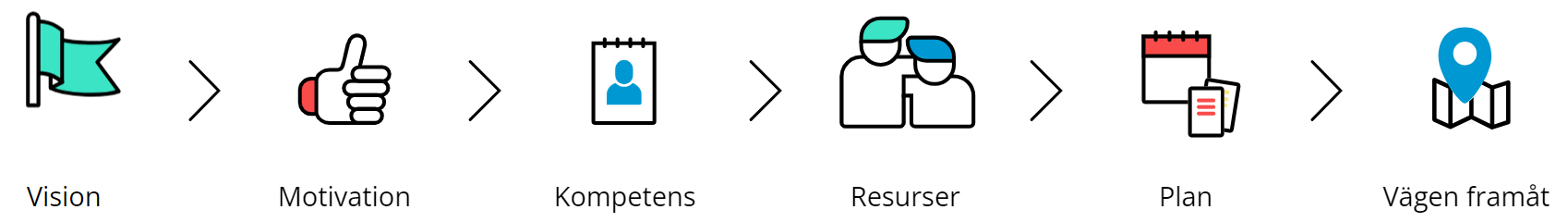 FEM KOMPONENTER I FÖRÄNDRINGSLEDNING
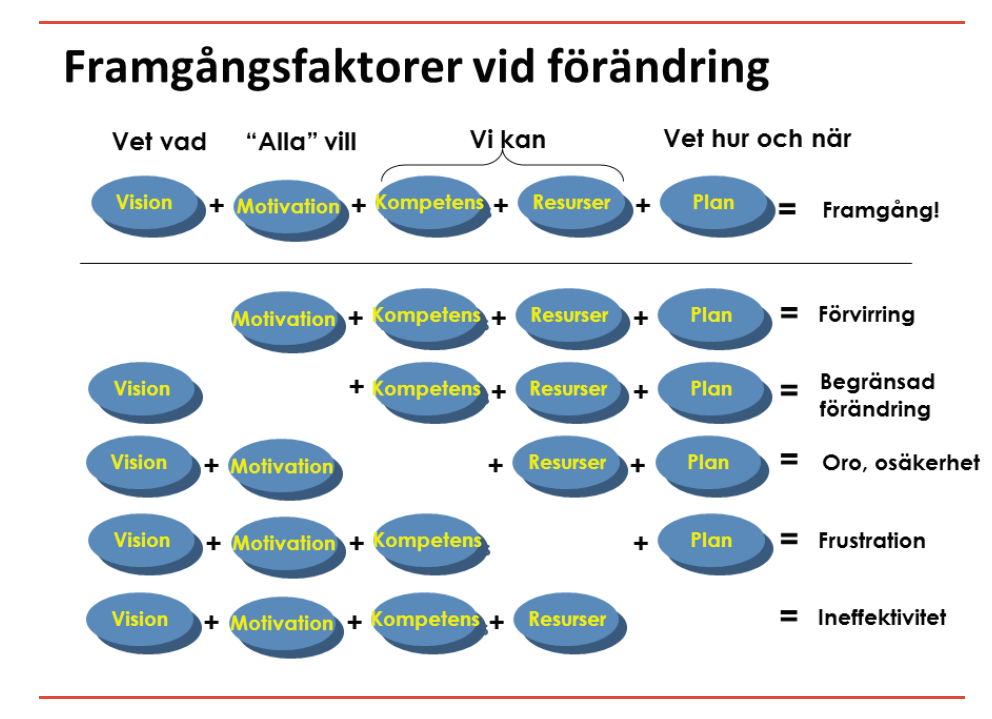 Vad krävs för att lyckas införa välfärdsteknik?
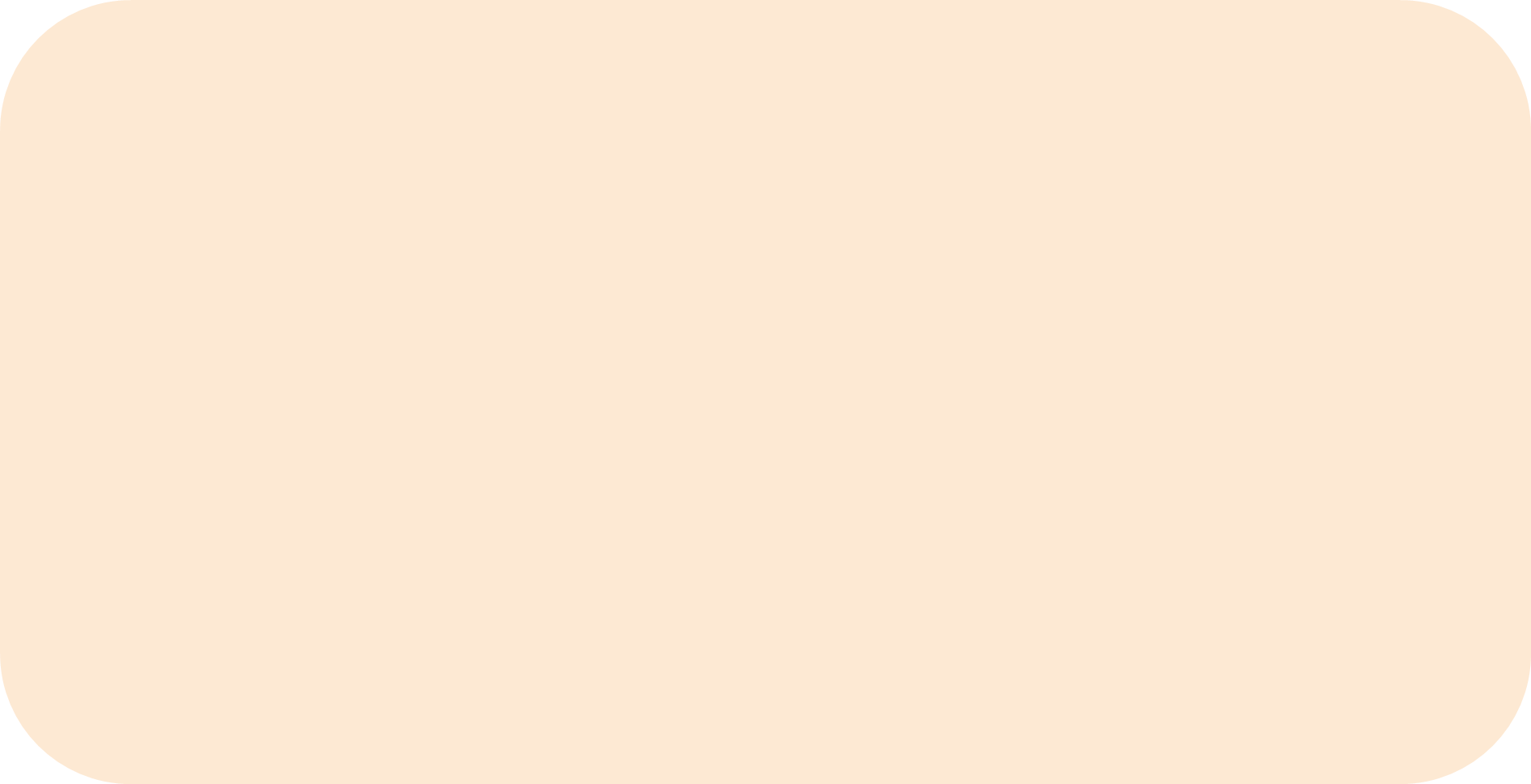 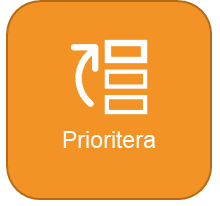 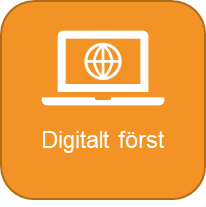 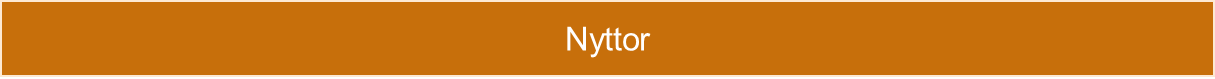 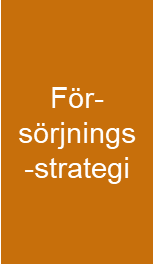 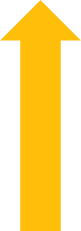 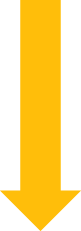 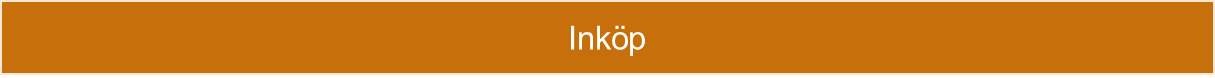 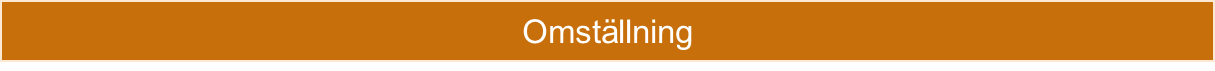 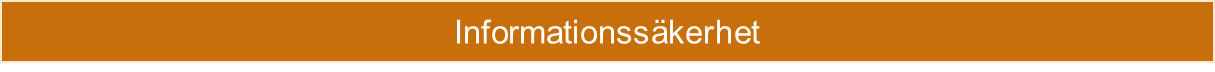 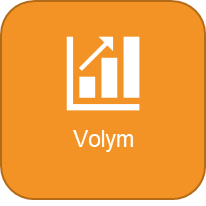 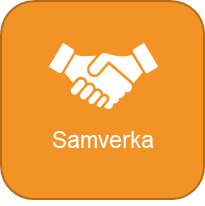 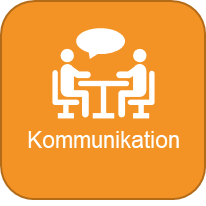 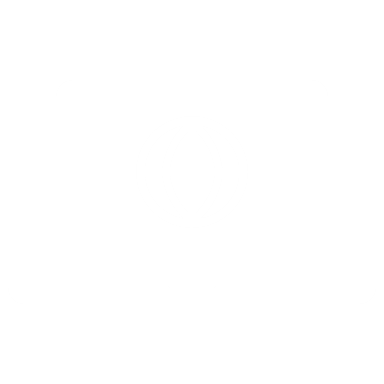 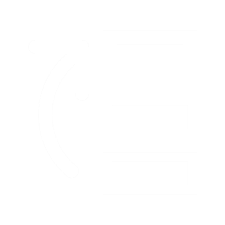 Prioritera
Digitalt först
Vision - Nå ”in” med målet i organisationen
Motivation – Led förändringen genom att möta individen
Kompetens – Handlar om så mycket mer än bara kompetens om den specifika tekniken
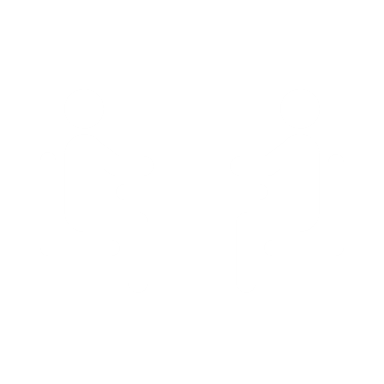 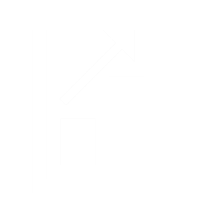 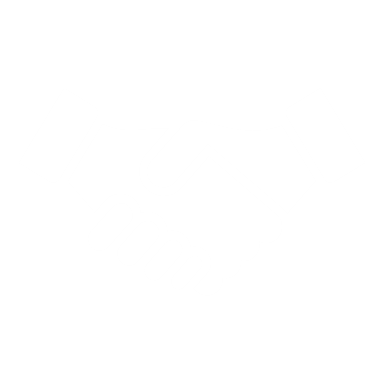 Volym
Resurser – Alla roller är viktiga, använd dem på bästa sätt
Samverka
Kommunikation
Separat webb  - skr.se/valfardsteknik
Vad händer 2024?
SKR beräknas få ersättning för att behålla den nationella stödfunktionen-  ”Kompetenscenter välfärdsteknik” under 2024 – ny ansökan skickas in
Fortsatt kontakt och stöd via ”helpdesk” vft@skr.se eller info@skr.se
Fortsatt coachning och stöd till kommuner och RSS funktioner
Webbseminarier mm
Överenskommelser som förhandlas inför 2024
Förändringar inför 2024? – Insatser inom området psykisk hälsa och suicidprevention
Nära vård
Tillgänglighet
Cancer
Kvinnors hälsa
Psykisk hälsa
Läkemedelsförmån
Försörjningsberedskap läkemedel m.m.
2023-11-30
Avdelningen för vård och omsorg
26
[Speaker Notes: Summa regionerna 1 034 Mkr]
Överenskommelsens målsättning
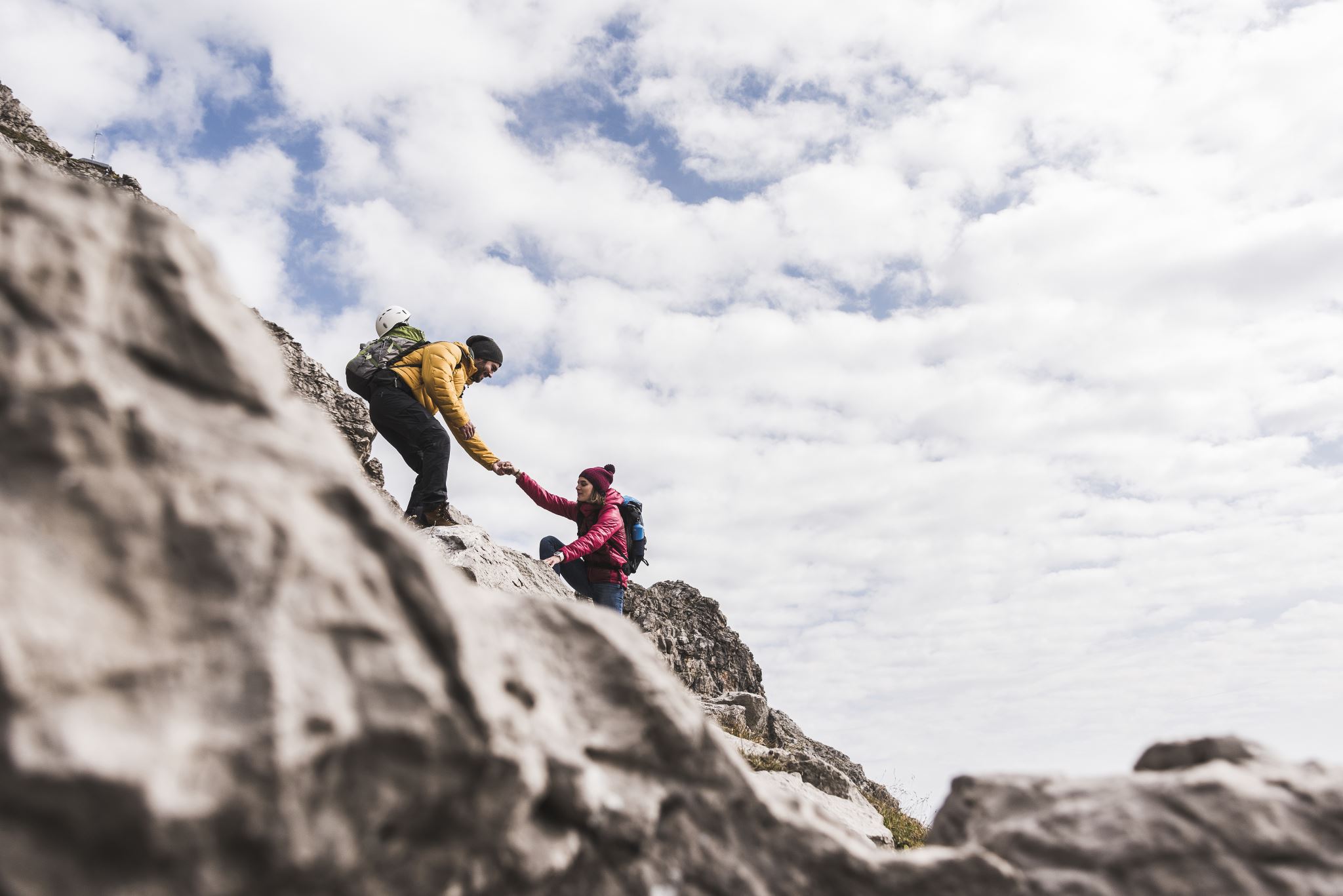 Öka tillgängligheten till vård och stöd av god kvalitet och att främja psykisk hälsa och förebygga och motverka psykisk ohälsa och suicid för personer i alla åldrar.
De insatser som vidtas med stöd av överenskommelsen ska bidra till ökad jämlikhet i hälsa, jämställdhet mellan kvinnor och män och att stärka barnrättsperspektivet i enlighet med barnkonventionen.
2023-11-30
Avdelningen för vård och omsorg
28
Förändringar inför 2024 – Psykisk hälsa
Inga större förändringar av texterna jämfört med innevarande år
De riktade medlen till traumavård är kvar
De riktade medlen till ungdomsmottagningar har gått in i delen om barn och unga
Medel för arbete med handlingsplaner tas bort
Istället utökning av medel till länsgemensamma insatser
2023-11-30
Avdelningen för vård och omsorg
29
[Speaker Notes: Summa regionerna 1 034 Mkr]
ÖK Nära vård förhandling i slutfas
Informationstillfälle 
22 december 
kl 8 – 8.45
Mejla mej, för Zoom-länk
Budgetpropp:
3 miljarder kronor årligen i syfte att stödja utvecklingen mot en nära och tillgänglig vård med fokus på primärvården. 
43 miljoner kronor under 2024 för en förstärkt satsning på en utbyggd primärvård
300 miljoner kronor för primärvård på landsbygder
Professionssatsningen, så som den har bedrivits under 2016–2023, avslutas och fortsätter i och med detta i en ny form. 
Beslut SKRs styrelse 15 december, Regeringen några dagar senare
Yrkesresan
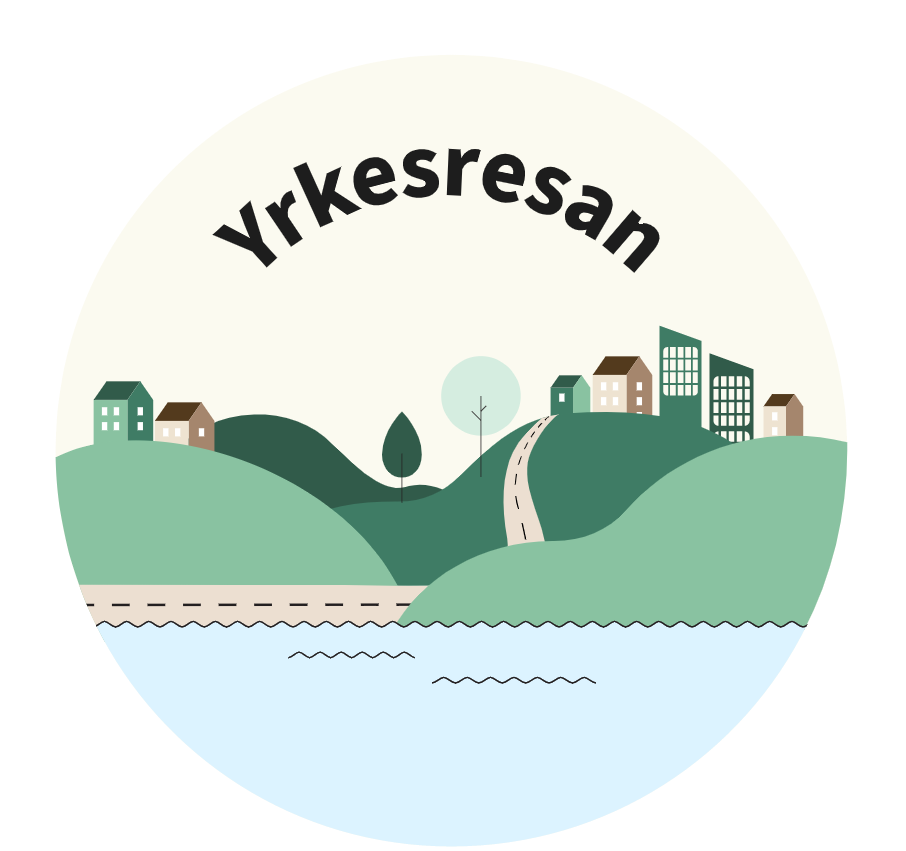 Tillsammans har vi kunskap,
 kraft och kompetens att utveckla socialtjänsten
RSS-nätverket 2023-12-12
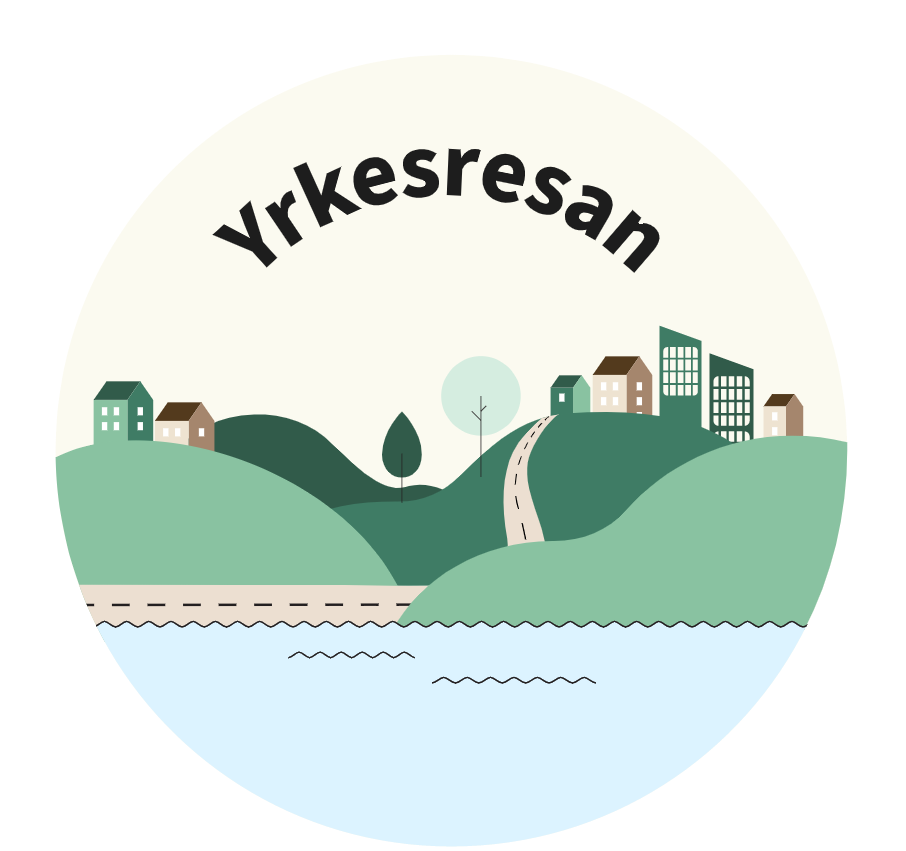 Agenda
Lägesrapport från delprojekten
Enkät
Privata utförare
Jämställdhetsintegrering
Kommunikationsaktiviteter
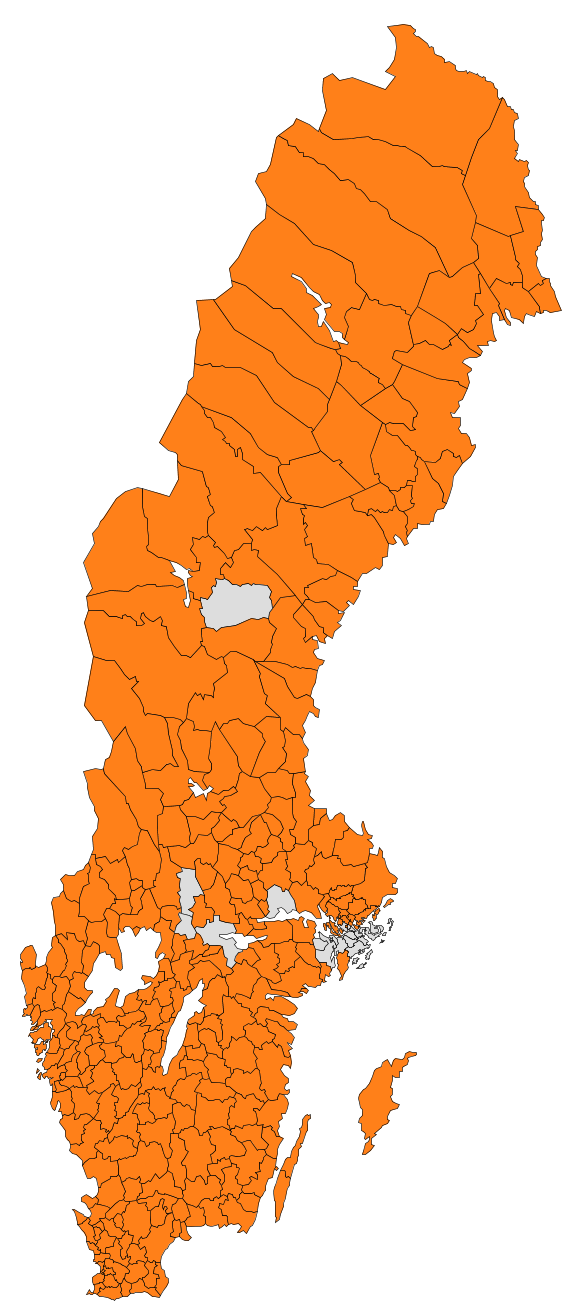 Yrkesresan
274 anslutna kommuner
[Speaker Notes: UF
Ej anslutna: Bräcke Västerås Karlskoga Örebro Hällefors Solna Nacka Södertälje Stockholm Nykvarn Tyresö Haninge Salem Botkyrka Huddinge Värmdö]
Yrkesresan Barn och unga

4 400 konton
5 av 6 kurser i Ny lanserade 
Förvaltning av innehåll
Van lansering våren 2024
Arbete pågår
Yrkesresan Funktionshinder utförare

Introduktionskursen ”smyglansering” 15 november – helt klar i februari
Produktion chefsinnehåll
Yrkesresan Äldre

Gunilla Starräng projektledare
Arbete påbörjas våren 2024
Upplägg liknar YR Funk utförare
Yrkesresan Missbruk och beroende

Camilla Waern Nyström projektledare 
Arbetet påbörjas i december
Upplägg liknar YR Barn och unga
Yrkesresan Funktionshinder Myndighetsutövning
Nationella styrgruppen har beslutat att Kommunförbundet i Västernorrland blir ansvarig RSS för produktion och förvaltning
Produktion start 2025
Lansering 2026
Yrkesresan Barn och unga 2024
Samtal med barn och Ett hem att växa i blir  kurser i Van
VAN öppnar
Yrkesresan Funktionshinder 2024
Webbutbildning om stöd till personer med intellektuell funktionsnedsättning blir del av kurs i Bas och del i kurs till chef
Enkät
Syfte:

Följa upp hur RSS:erna uppfattar förutsättningarna att fullfölja uppdraget för det regionala genomförandet av Yrkesresan samt stödet från SKR
Svarstid: 15 december – 15 januari
Skickas till RSS funktionsbrevlåda
Underlag för förbättringsarbete
Resultat redovisas vid RSS-nätverkets nästa möte och i verksamhetsrapporten
Regionala projektledare/admin får enkät från GR och KFVN
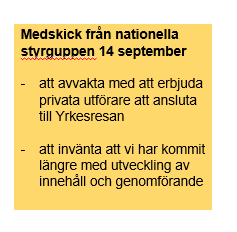 Privata utförare
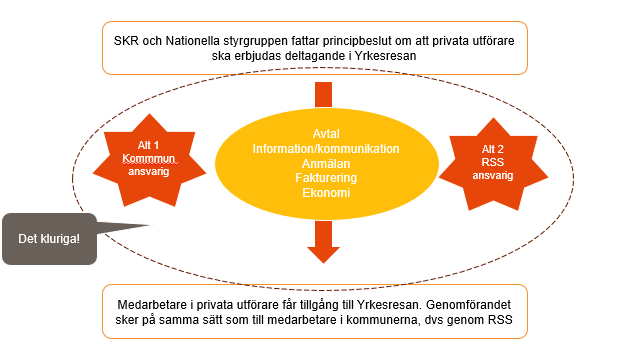 Privata utförare – nästa steg
Vi jobbar vidare med kommunalternativet
Genomför en pilot med några intresserade kommuner
Stämma av med jurist
Om kommunalternativet är en framkomlig väg tas stöd fram
förslag på avtalstext om att erbjuda Yrkesresan till privata utförare
förslag till ekonomisk modell
Jämställdhetsintegrering
Granska formuleringar i projektdokument
Granska bilder och fallbeskrivningar
Stämma av kursmål
Stöd till projektledarna
Göra en sammanställning av kunskapsunderlag
Lathund
Yrkesresan ska bidra till en kunskapsbaserad, jämställd och jämlik socialtjänst
[Speaker Notes: Maria Högkvist, Love Nordenmark, Goldina Smirthwaite]
Kommunikationsaktiviteter
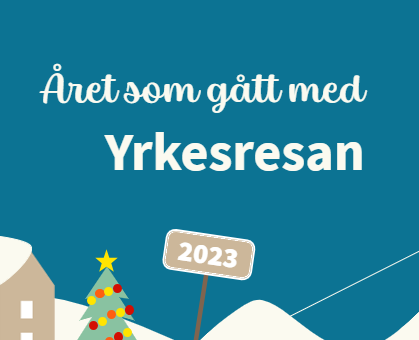 Uppdaterad startsida
Filmer
Linked in
Julhälsning
Alle man på däck, februari
Funktionshinder i tiden, april
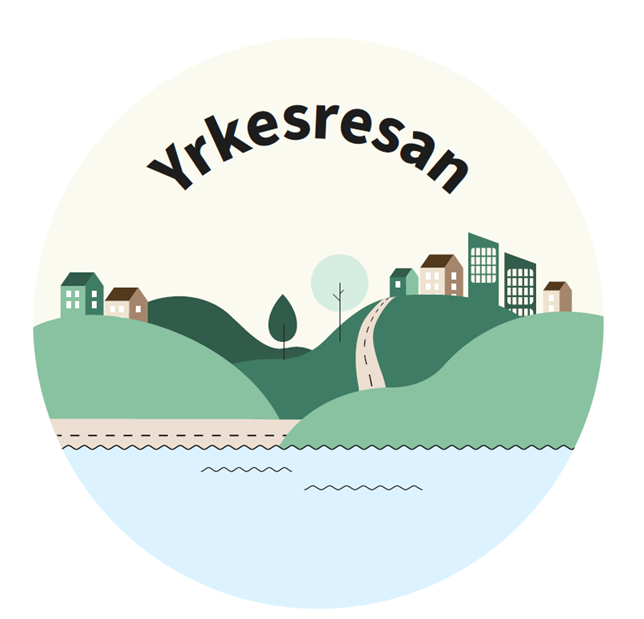 [Speaker Notes: Ulrika]
Paus
Ny socialtjänstlag – SKRs stöd och samverkan med RSS
Info om överenskommelse 2024
SKR – stöd till omställning
Regeringens satsning 2024-2028
SKR:s uppdrag: Stöd och samordning under omställning och implementering av ny socialtjänstlag
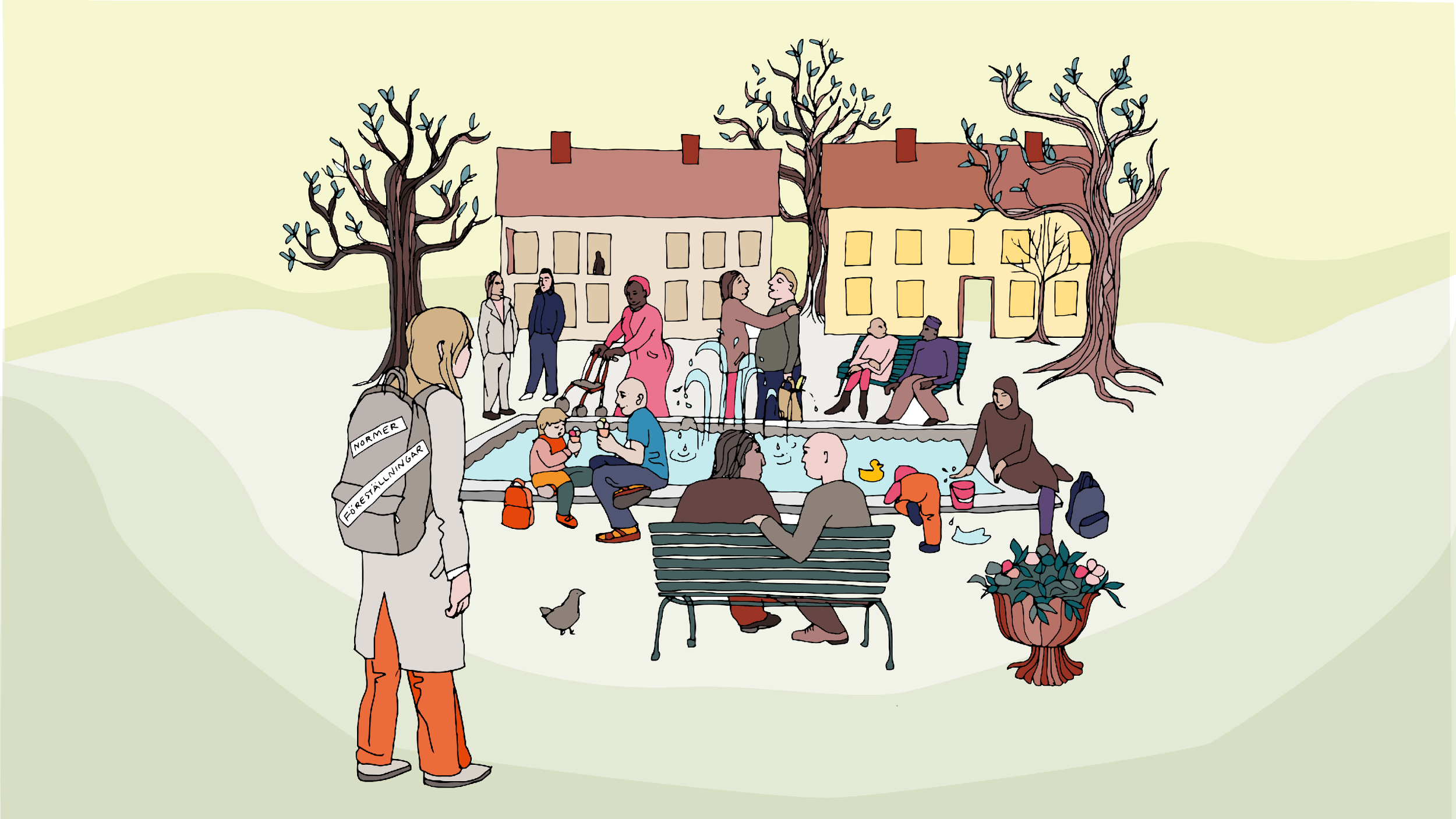 Övergripande projektaktiviteter
Övergripande utvecklingsområden under omställningen
Utvecklade arbetssätt, organisation och samverkan
Kompetenskrisen/välfärdskrisenNu mobiliserar vi kraften tillsammans!Samarbete Socialchefsnätverket, RSS och SKR? RSS-nätverket12 december 2023Ulrika Lifvakt & Helena Henningson
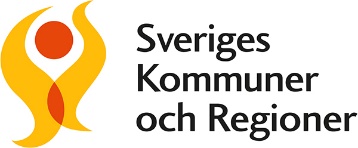 Upplägg för denna punkt
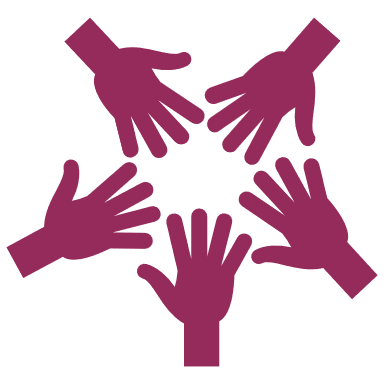 Socialchefsnätverkets arbete med kompetenskrisen
Önskemål om samarbete 
Dialog om era tankar och nästa steg
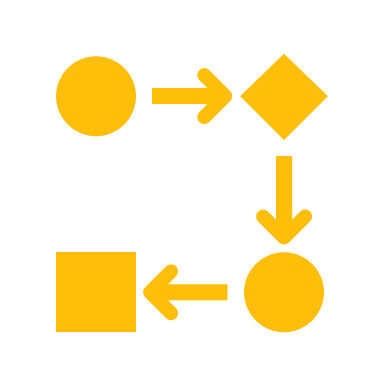 Socialchefsnätverkets arbete
Började september 2022 efter en tuff sommar på många håll
Workshop 1 december 2022: resonemang om kunskap och möjligheter som finns för att möta kompetensutmaningen. Bestämdes att HR-chefer bjuds in till fortsatt arbete.
Våren 2023 -  insamlande av läget
WS 1 juni 2023 tillsammans med HR-chefer – fokus på budskap som alla riktat till politiker. 
Arbetsgrupp förädlar resultatet
WS 20 oktober 2023 tillsammans med HR-chefer
[Speaker Notes: Governo har varit med i processen fram till nu. Det finns ett framtaget WS material som går att använda för socialtjänsten. Kan behöva kompletteras utifrån läge i länet/kommunen.]
Socialchefsnätverkets tankar om samarbete RSS - idéer
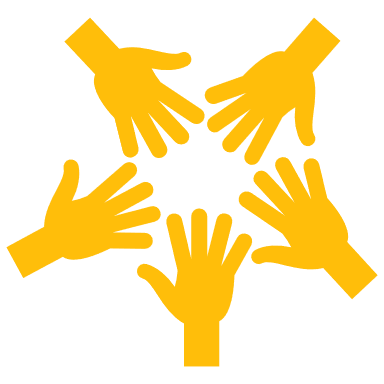 Erbjuda länsgemensamma workshop – tema kompetenskris
Samordna; samma sak samtidigt i länet
Länsgemensamma HR-nätverk
Arbete kring avtalssamverkan (även SKR i det arbetet)
Utbildningar och utbildningsmaterial
Statistikbärare i länet
Stärka samarbeten kring verksamhetsutveckling – tänka tillsammans kring resurser och kompetens
Kunskapsförstärkning, andra arbetssätt, digitaliseringsfokus
Vad kan vi göra med andra verktyg?
Stimulera till utveckling
Omställning till nya SoL
Beakta kompetenskrisen
SKR:s arbete – berör alla
Tillsammans  - dela lärande och erfarenheter
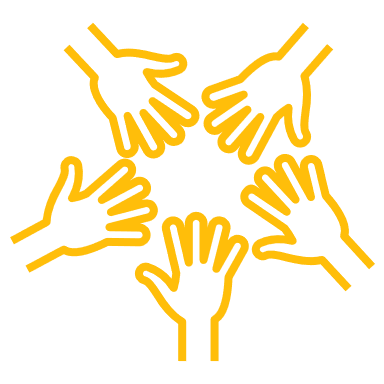 Dialog om nästa steg
SKR
Hur mobiliserar vi den gemensamma kraften i landet?

Kan varje RSS kollar med ”sina” socialchefer – vilket stöd önskar man och på vilket sätt? ex vis under första kvartalet 2024?
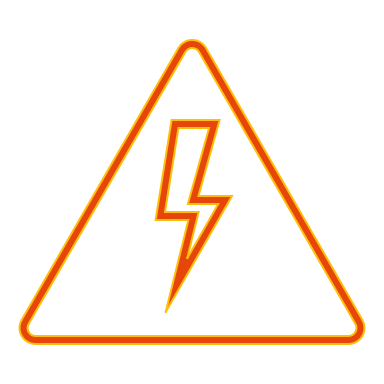 RSS
Socialchefsnätverket
[Speaker Notes: Nationellt kompetenscenter för äldre, NKÄ, erbjuder också workshops kring kompetensutmaningen men då endast utifrån äldreomsorgen. Vad ger det länet? Hinner man med?]
Summering och nästa steg!
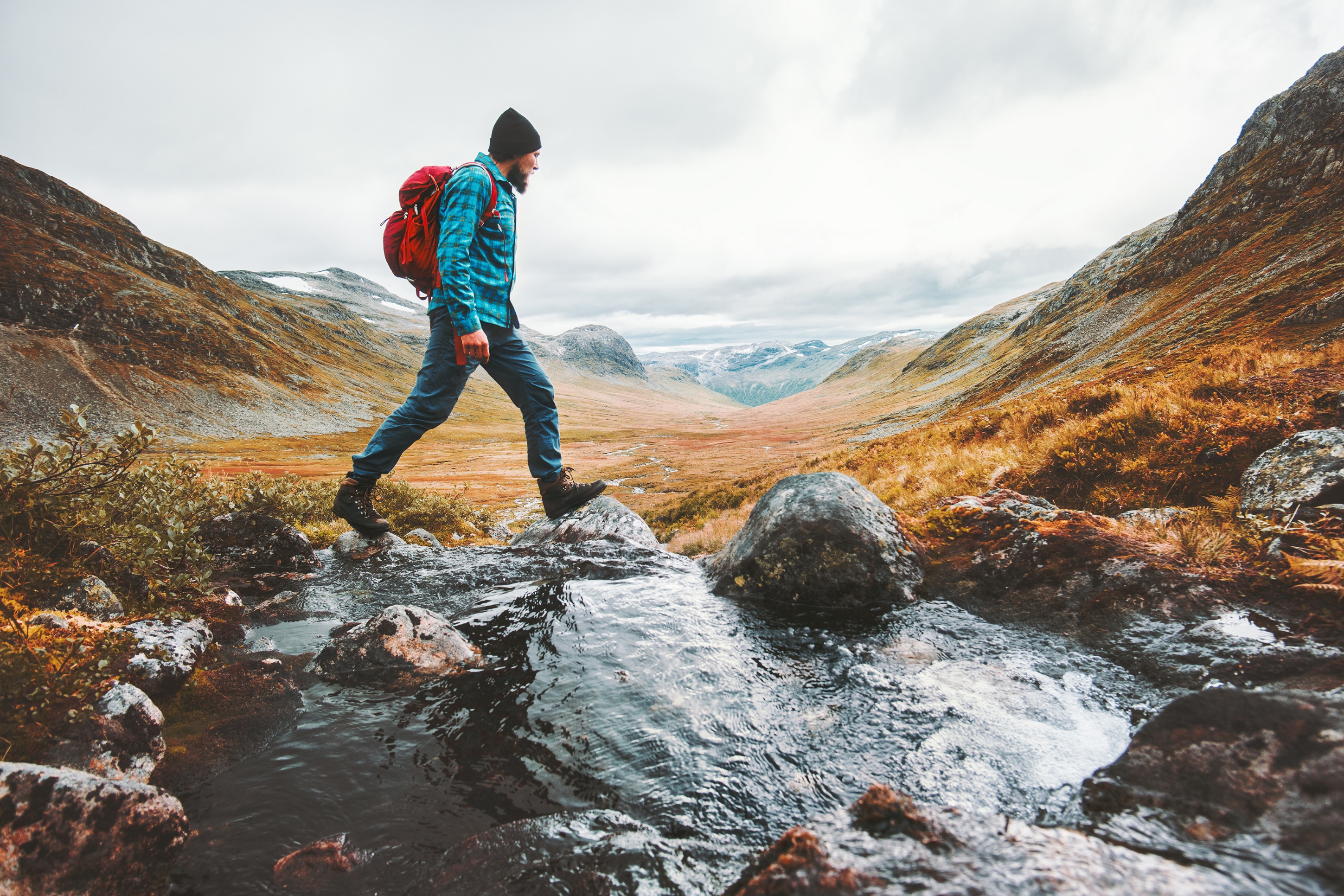 Avslutning och summering
8 FEBRUARI
24 APRIL
17 SEPTEMBER
16 MAJ
VT
9 OKTOBER
Fysiskt, RSS, Heldag
Fysiskt, RSS, Heldag
Digitalt, gemensamt med NSK-S
13-17
Digitalt, RSS
13-17
Digitalt, gemensamt med NSK-S, 
13-17
HT
13 NOVEMBER
Digitalt, RSS
13-17